Stem-Changing Verbs
The stem of a verb
Jugar

Bailar


Ayudar
What is a stem-changing verb?
These are verbs that follow the regular conjugation pattern, but in the stem of the verb the vowel changes. 

Example:
Jugar (ue)
Juego
Juegas
Juega
Jugamos
Juegan
New Stem-changing Verbs
Querer: To want
(e-ie)
Yo quiero
Tú quieres
Ella/Él quiere
Nosotros queremos
Ellos/Ellas quieren
Preferir: to prefer (e-ie)
Yo prefiero
Tú prefieres
Ella prefiere
Nosotros preferimos
Ellos prefieren
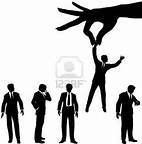 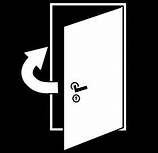 Cerrar (e-ie) to close 

Empezar (e-ie) to start

Jugar (u-ue) to play a sport

Pensar (e-ie) to think/to plan
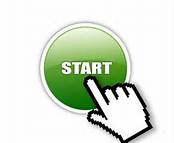 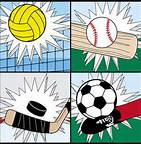 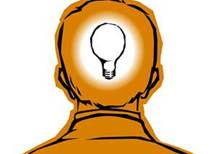 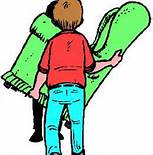 Mover (o-ue) to move


Poder (o-ue) to be able to

Dormir (o-ue) to sleep
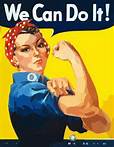 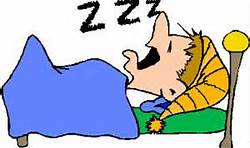 YoGo and Stem-Changers
Some verbs can be stem changers and YoGo.
Tener: To have (e-ie)
Yo tengo
Tú tienes
Ella tiene
Nosotros tenemos
Ellos tienen
Venir: (e-ie) To come
Yo vengo
Tú vienes
Él viene
Nosotros venimos
Ellos vienen